Agenda 4
CBWP 2022 closure and CBWP 2023 update
- Contributes from the EAHC’s Coordinators
VTC, 13 March 2023
Peter (Hak-yoel) YOU
EAHC coordinator
Items
Meetings
CB activities in 2022
CB plan 
Raised issue
Action required
2/7
1. Meetings
TRDC-BOD 12
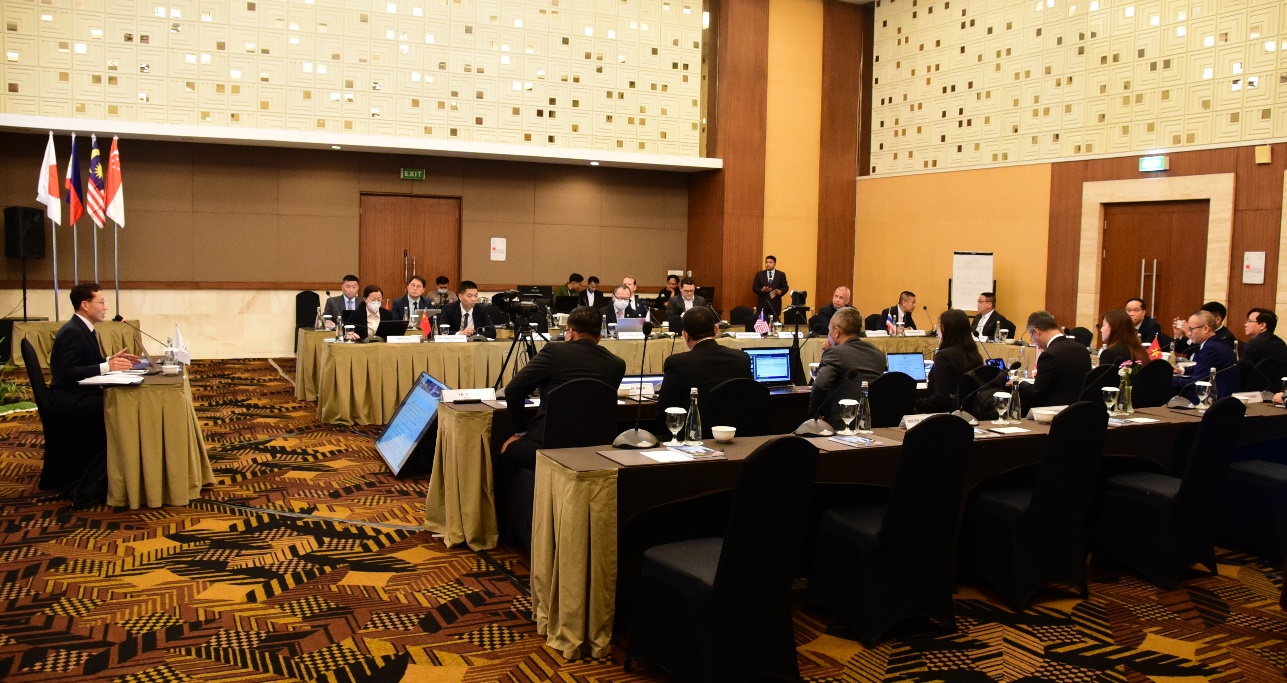 15 February 2023 / Yogyakarta, Indonesia
3/7
2. Activities in 2022
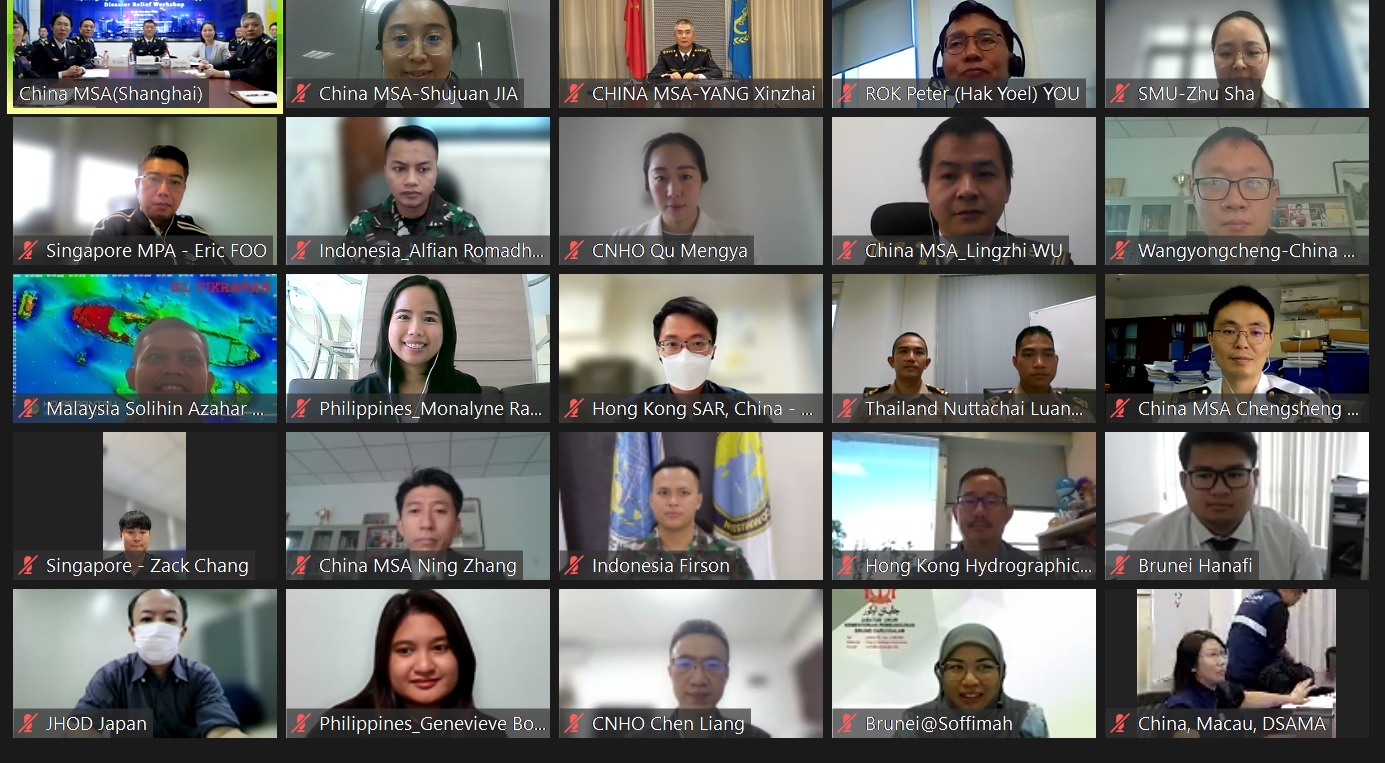 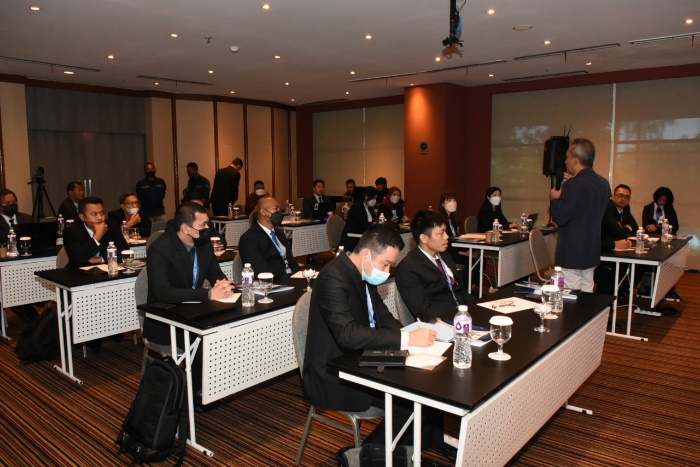 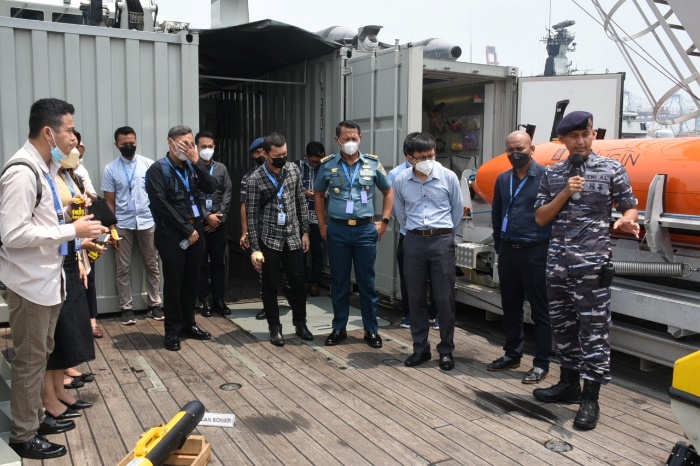 4/7
3. CB plans
Allocated by CBSC
5/7
4. Raised issue
1. CB activities are necessary in order to reduce the hydrographic technology gap among our regions and to develop together.
2. TRDC BOD to deliver S-100 training for the member states to implement S-100 regarding the IHO S-100 roadmap
3. ROK, Singapore and Malaysia modify and uploads TFT materials to EAHC Website
4. The new Chair of EAHC TRDC-BOD was selected Captain Renny Lilik Asmoro form 	Indonesia on 2023
 - Vice Chair and EAHC CB coordinator will be selected 2024
6/7
5. Action required
Take note of this report.
Take any other actions considered appropriate.
7/7